Wellness 101
1. Sleep
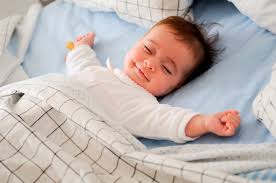 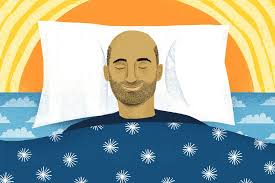 Natural Sleep Aid
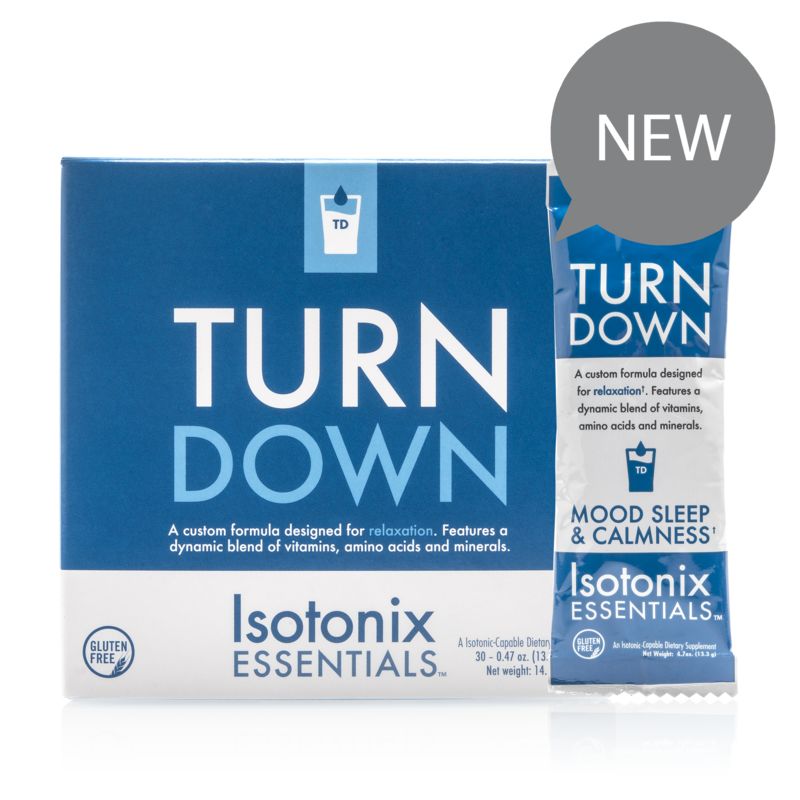 Helps enhance and stabilize mood
  May promote calmness and relaxation
  Supports healthy sleep quality   
  Promotes sleep
  Assists in releasing mental tension
  Contains L-Tryptophan and Magnesium
[Speaker Notes: Helps promote the deep, restful third and fourth stages of sleep
May improve sleep quality
May have calming properties to help you relax
May help you relax
Sleep deprivation can accelerate the aging process
Adequate and quality sleep can help to prolong the aging process
May help to stabilize mood]
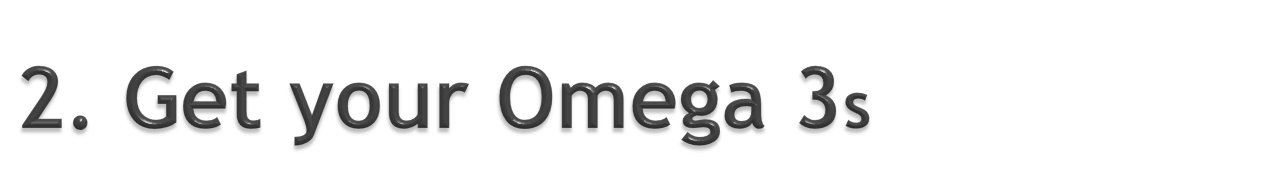 The majority of Americans are deficient

Controls inflammation

May decrease risk of cardiovascular illness and stroke

Improves mood and cognitive health
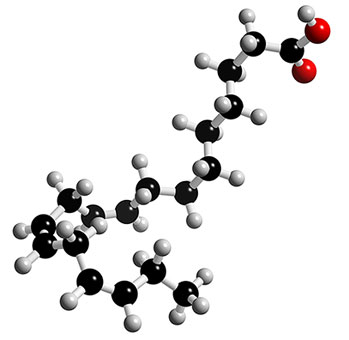 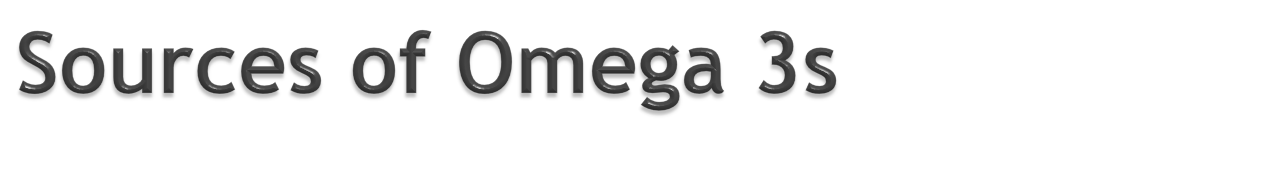 Fatty fish
Nuts
Some eggs
Flax seeds
Olives and olive oil
Avocado
Green leafy veggies
Fish oil supplements
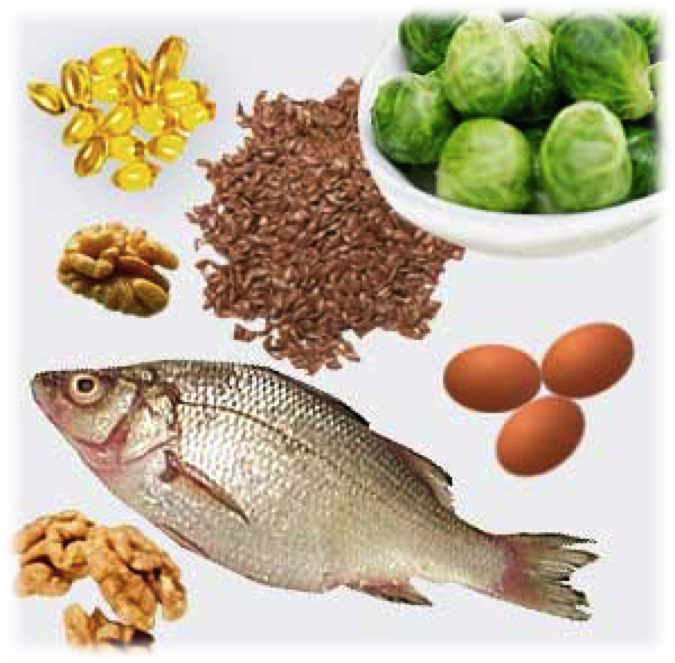 Choosing the Right Fish Oil
Do the math: how much EPA and DHA?
Studies show you need 3 grams to get full benefits
Check purity
Free of toxicity according to standards of US, EU, and Canada.
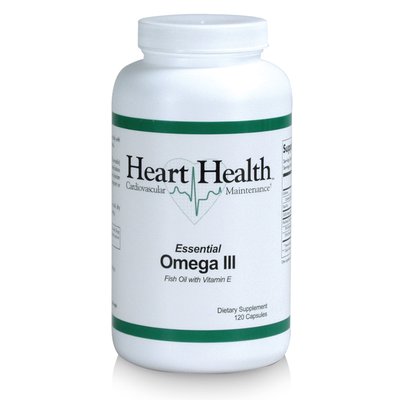 [Speaker Notes: • Helps maintain normal cholesterol levels• Promotes healthy blood pressure levels• Helps maintain normal blood flow• Helps maintain normal triglyceride levels in the blood• Promotes overall cardiovascular health• Helps maintain healthy levels of C-reactive protein• Promotes a healthy complexion• Helps enhance mood]
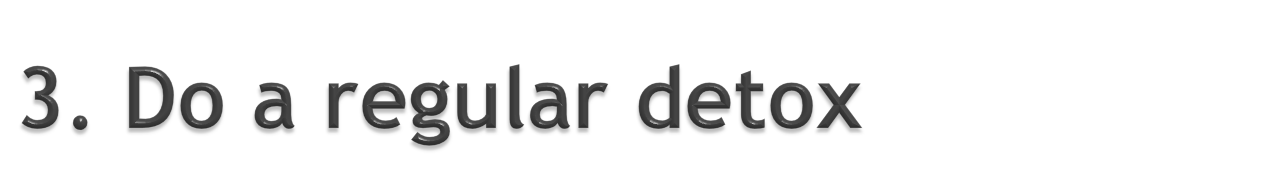 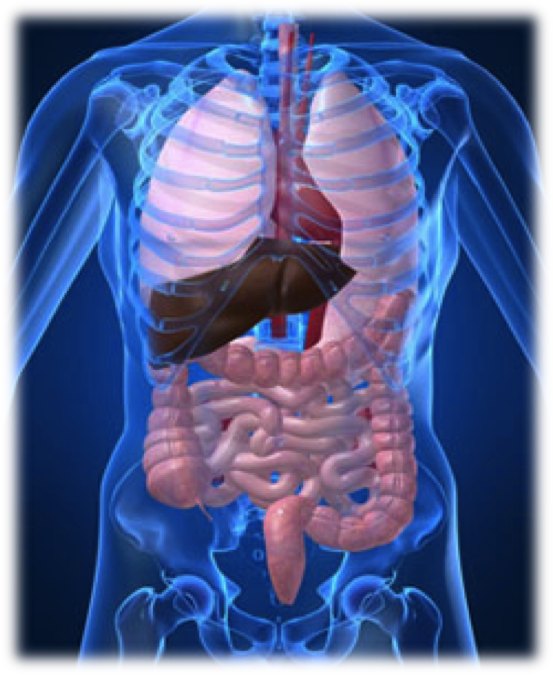 A gentle cleanse is a great way to kick off a new health regimen and/or weight-loss program and to reduce chemical body burden 
Choose organic foods when possible
Be careful of harsh or drastic cleanses
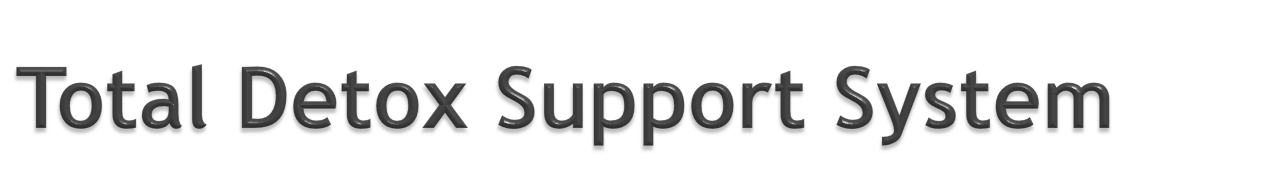 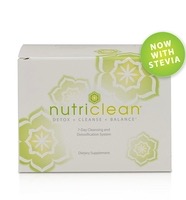 Herbs for liver cleansing
Herbs for bowel cleansing
Fiber
Probiotics
Combine with dietary modifications
Eliminate caffeine, sugar, meat, dairy, wheat
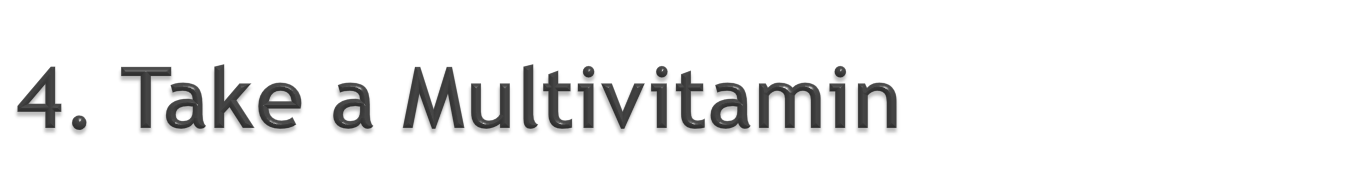 Our food supply stinks

Most Americans are deficient in multiple vitamins and minerals

Vitamins and minerals help our body perform basic metabolic functions. 
  We need them

Cheapest “health insurance” you can find
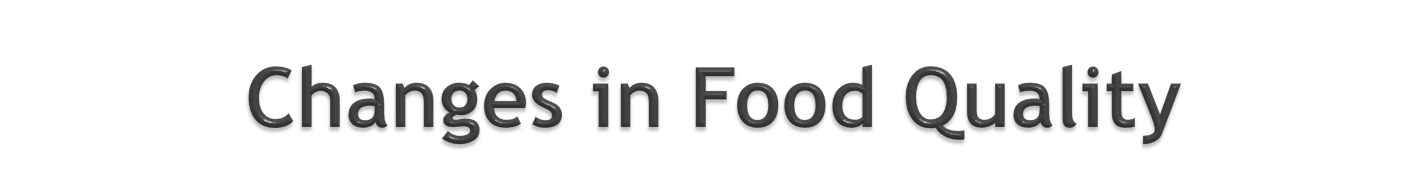 The average vegetable found in today's supermarket is anywhere from 5% to 40% lower in minerals (including magnesium, iron, calcium and zinc) than those harvested just 50 years ago.
Donald R. Davis, Biochemical Institute at the University of Texas
Make Sure It Is Isotonic
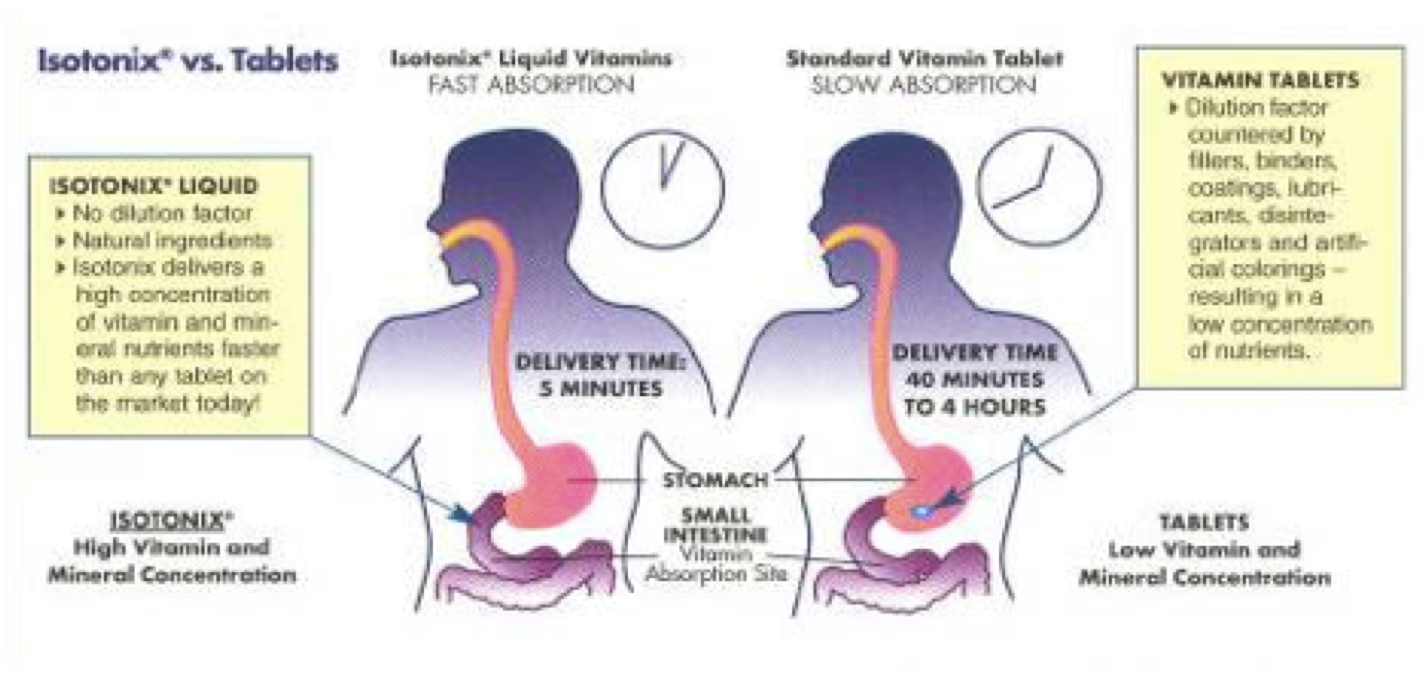 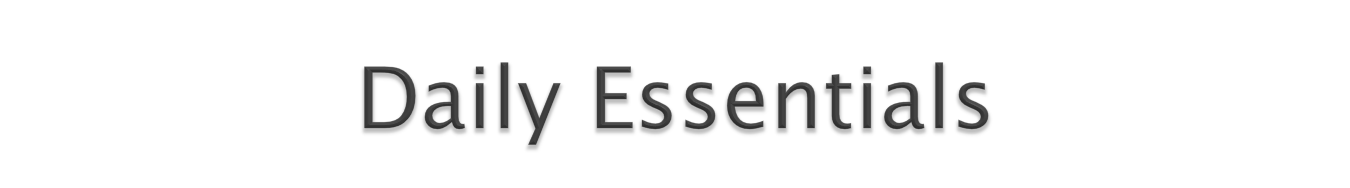 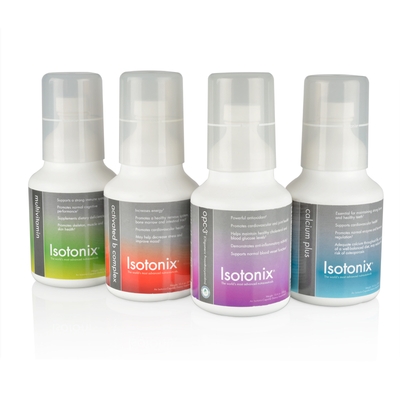 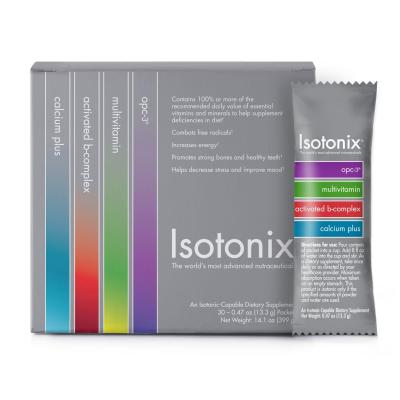 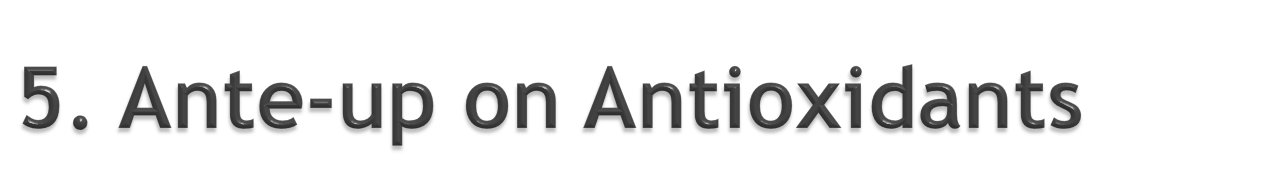 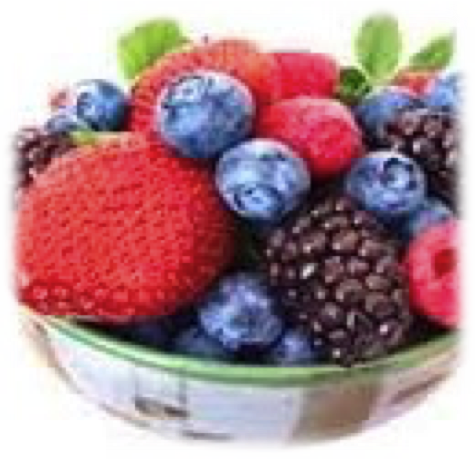 Oxidation = damage by free radicals
Antioxidants protect your cells from damage
Look for foods with a high ORAC value
Eat lots of berries and colorful foods
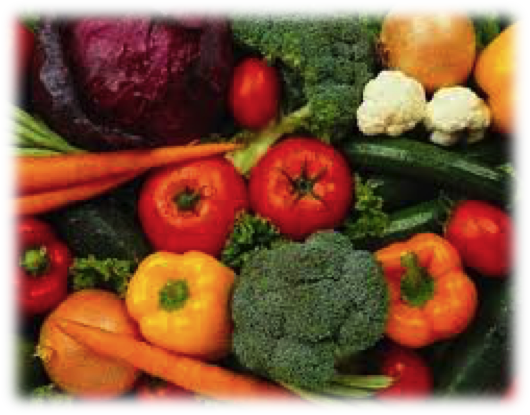 Isotonix OPC-3®
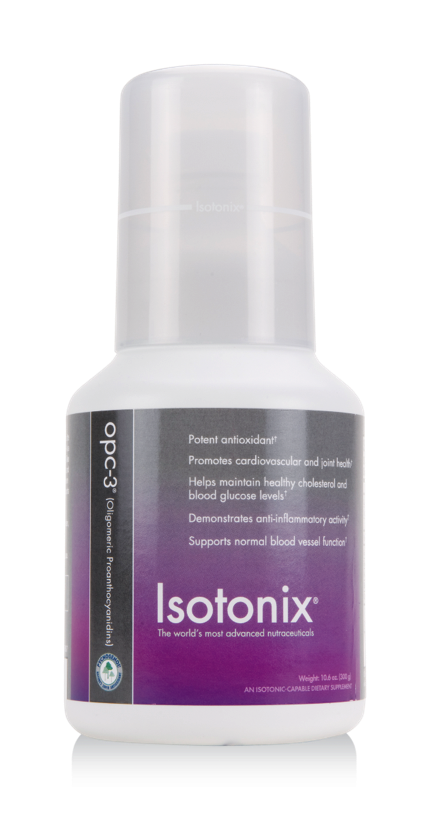 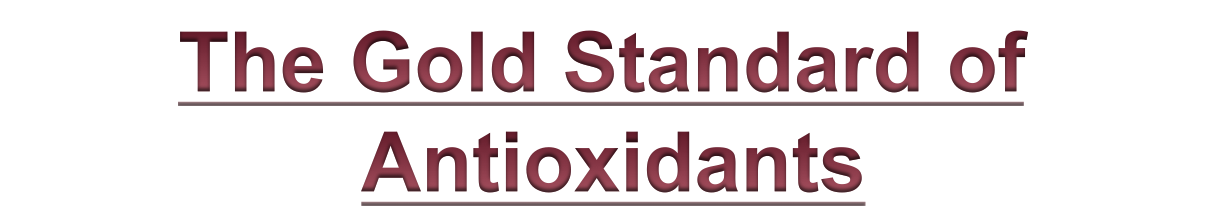 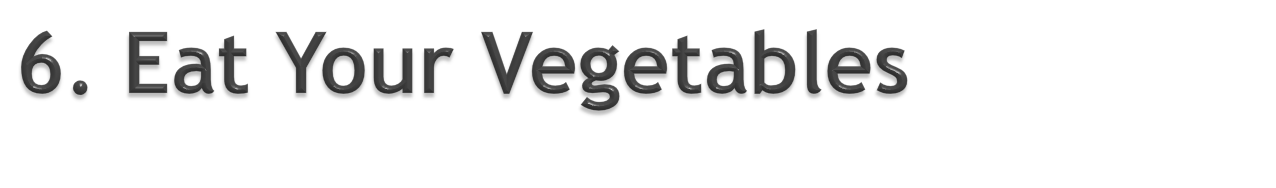 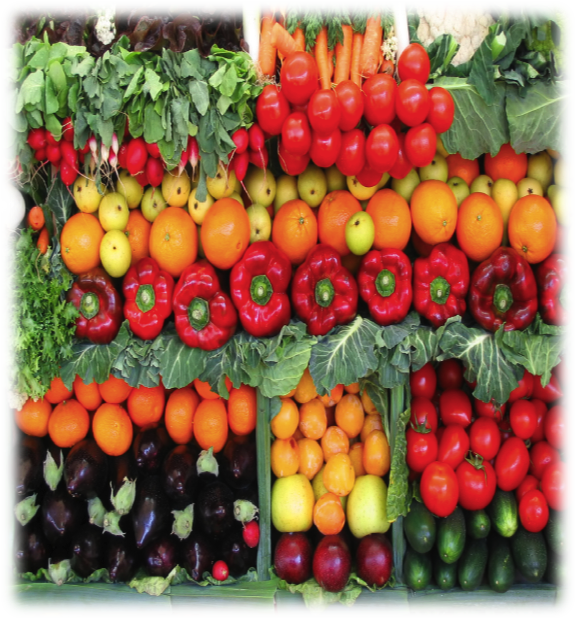 Change your perception of the role veggies play in your diet. 
The human diet should be plant-based.
Increase your intake of dark, leafy greens.  
Find ways to make this convenient, tasty and fun.
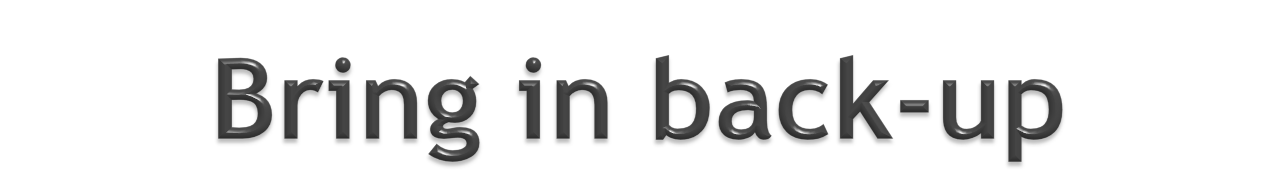 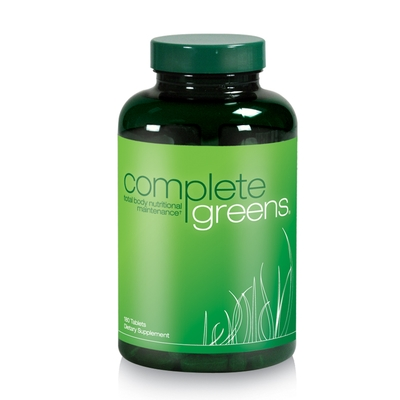 Nutritional equivalent to 8 salads a day
Vegetable and herbal profile
Promotes body cleansing 
Boosts energy and vitality
Aids in improving mood
Provides enzymes, nutrients, phytonutrients and probiotics
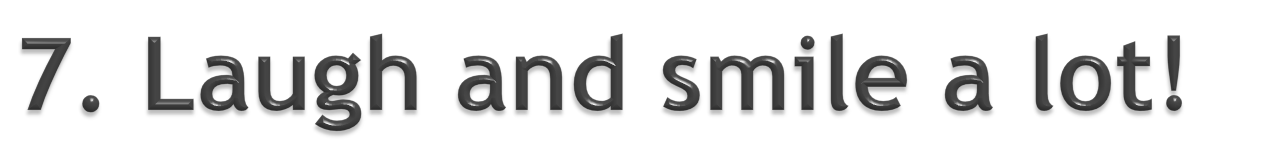 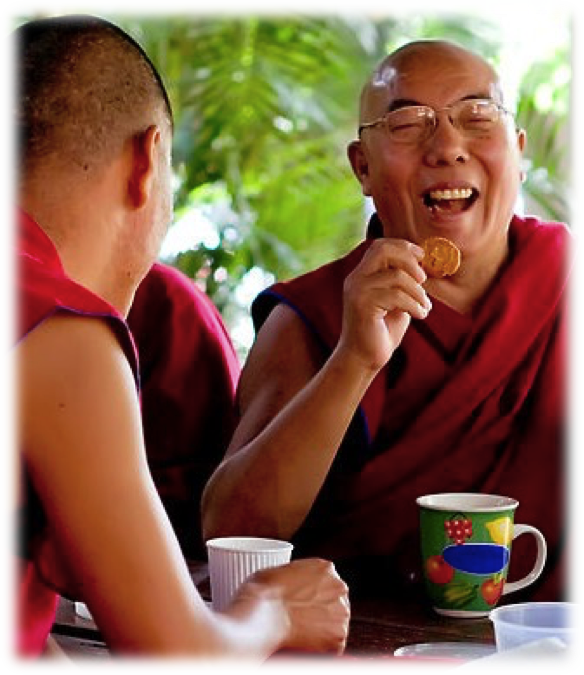 University of Maryland study found that a sense of humor can protect against heart disease.

It reduces stress

Laughter is the best medicine


Helps maintain a positive outlook
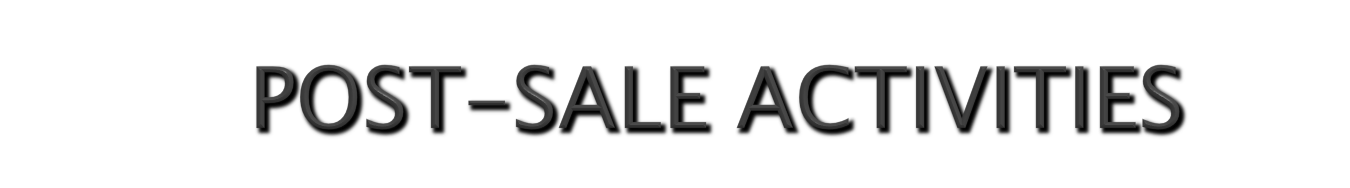 Register as a Preferred Customer
Establish a Follow-Up System
Day 1 - To thank for patronage and inquire about whether they had begun to use
Day 3 – To be sure product is being used properly
Day 7 – Share testimonial
Day 14 – Share testimonial and offer complementary products
Day 21 – Take reorder and get referrals
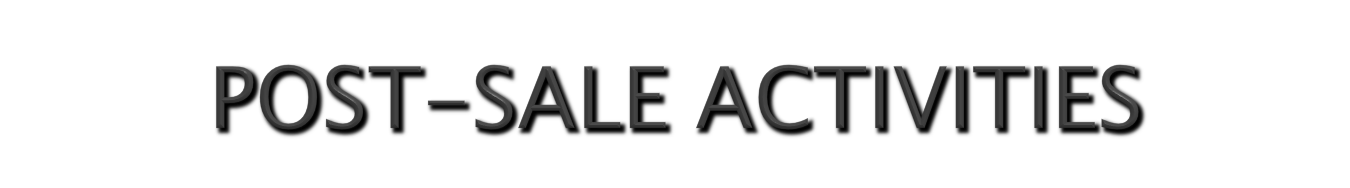 Build Share of Customer through add-on product sales.
Take time to teach every client about how to find, navigate, and shop through Shop.com.

Drive traffic to your Site.
Tell everyone you know to visit your online business
Review Auto-ship program for monthly reorders
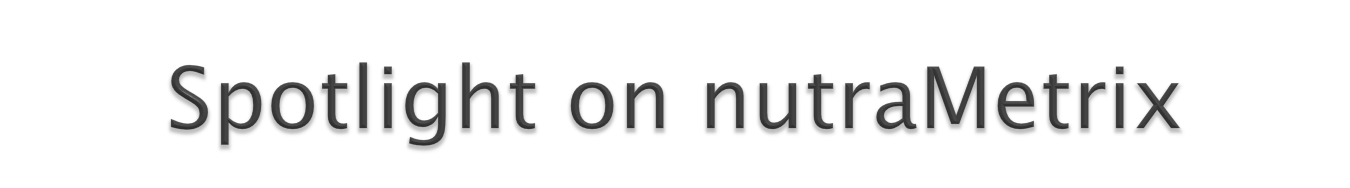 Our professional channel which provides remarkable support and training for effortless retail within a Health Professional office
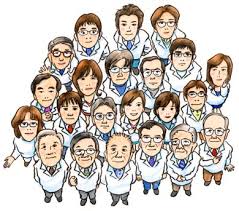